1.2 Fonctions
Cours 2
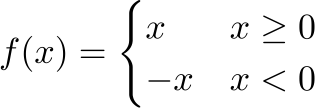 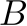 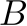 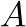 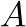 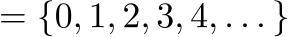 Les nombres à virgule.
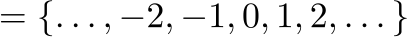 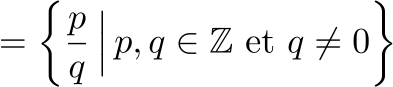 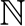 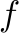 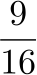 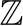 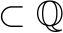 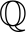 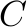 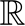 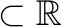 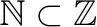 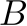 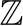 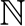 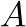 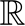 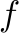 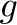 Au dernier cours, nous avons vu
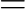 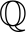 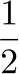 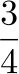 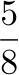 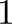 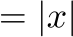 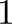 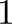 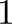 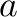 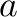 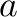 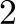 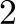 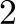 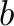 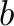 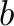 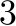 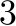 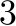 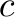 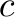 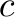 Les ensembles de nombres
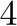 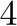 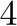 Les fonctions
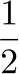 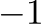 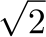 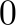 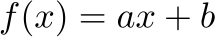 Les zéros d’une fonction
Le domaine d’une fonction
Les zéros (ou racine) d’une fonction
sont les valeurs de x tel que                  .
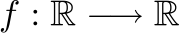 Définition:
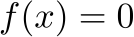 Exemple:
3 est un zéro de la fonction
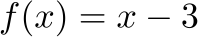 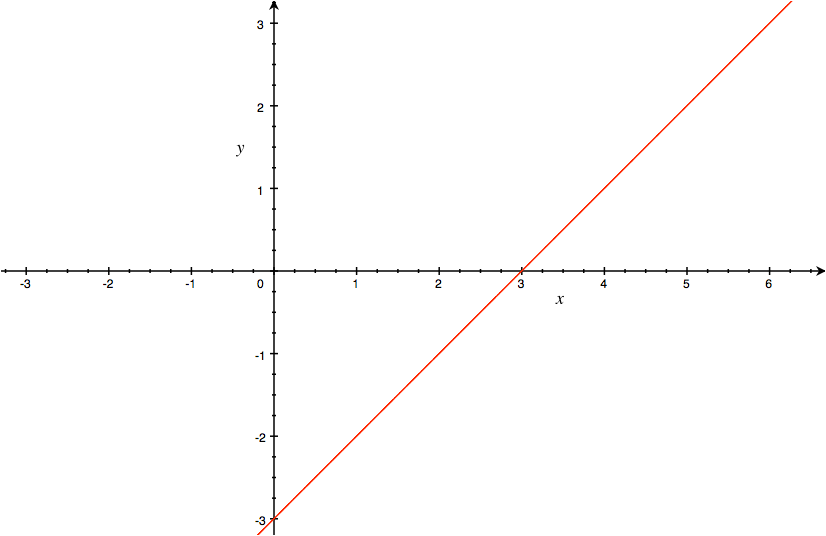 car
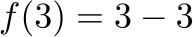 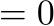 Les zéros d’une fonction correspondent graphiquement aux endroits où la fonction croise l’axe des abscisses (axe des x).
Remarque:
Le zéro d’une fonction linéaire
c’est-à-dire
Exemple:
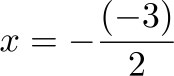 ce trouve en posant
et en isolant x.
Le zéro de
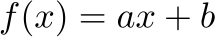 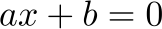 est
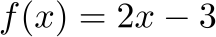 Zéro de fonctions linéaires
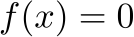 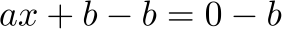 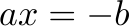 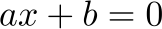 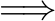 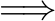 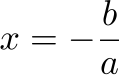 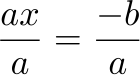 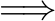 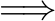 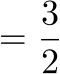 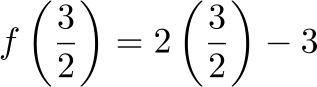 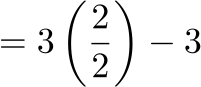 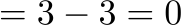 ce trouvent en posant
Les zéros d’une fonction quadratique
Ce terme nous empêche d’isoler
c’est-à-dire
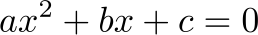 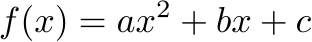 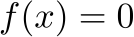 Zéros de fonctions quadratiques
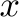 et en isolant x.
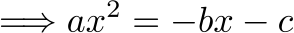 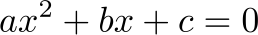 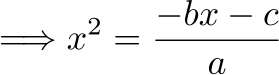 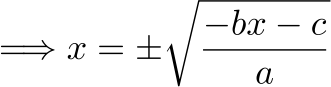 On aimerais bien trouver une manière de d’englober le terme
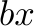 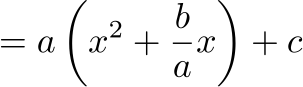 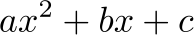 dans un carré
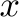 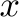 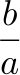 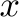 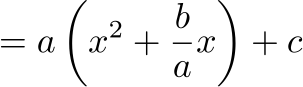 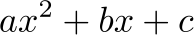 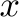 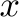 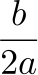 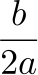 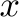 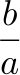 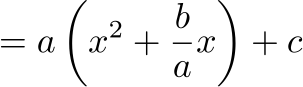 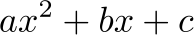 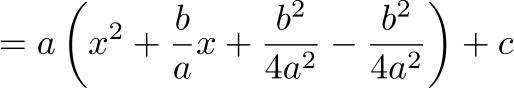 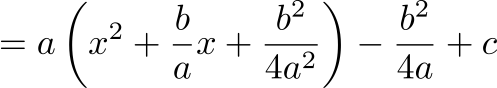 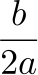 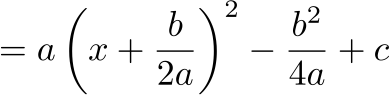 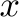 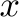 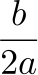 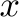 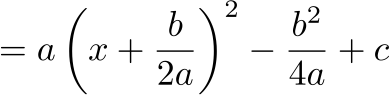 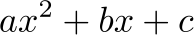 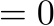 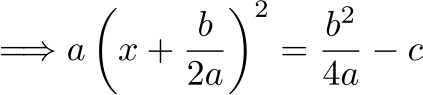 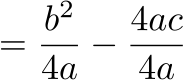 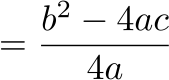 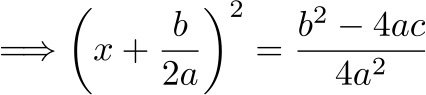 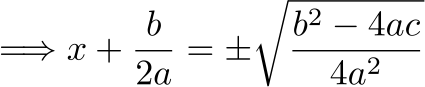 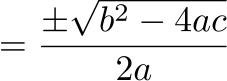 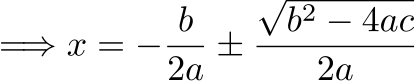 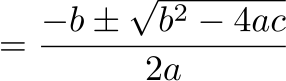 Exemple:
Trouver les zéros de la fonction suivante
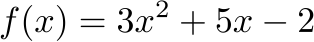 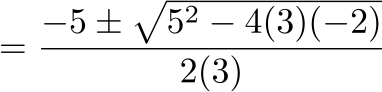 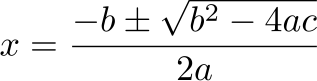 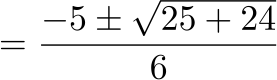 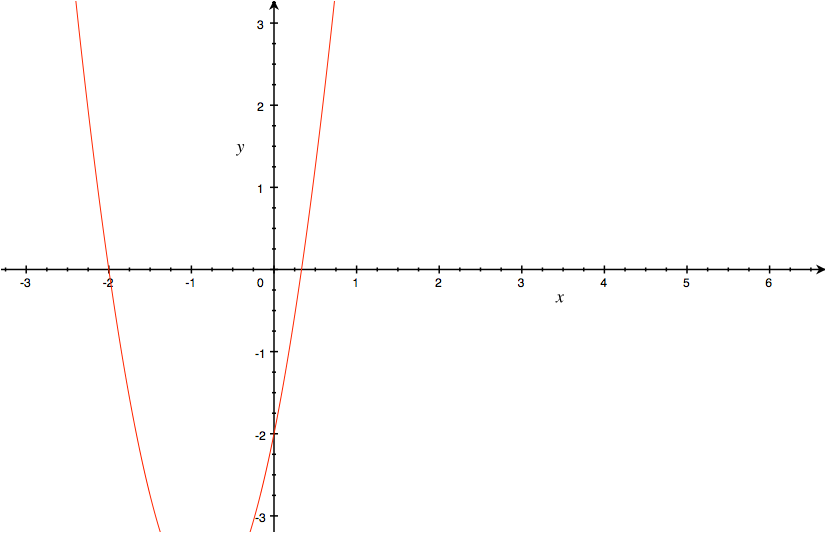 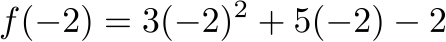 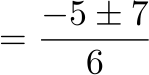 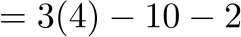 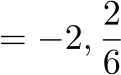 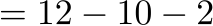 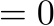 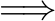 pour un certain i
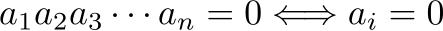 (Règle du produit nul)
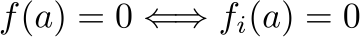 Si le produit de deux ou plusieurs nombres donne zéro, alors un de ces nombres est zéro.
pour un certain i
On peut reformuler cette affirmation pour les fonctions comme suit:
Théorème:
Si une fonction peut s’écrire comme un produit de fonction alors les zéros de cette fonction sont les zéros de ces facteurs
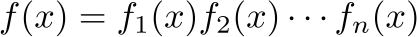 Le dernier théorème nous indique une façon de nous simplifier la tâche lors de la recherche de zéro d’une fonction.
En particulier, si l’on cherche les zéros d’un polynôme, il suffit de le factoriser en facteur linéaire et facteur quadratique puisqu’on sait comment trouver les zéros de ces derniers.
Exemple:
Trouver les zéros de la fonction polynomiale suivante.
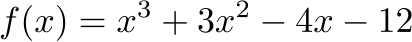 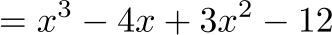 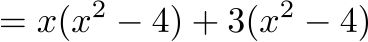 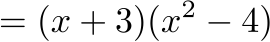 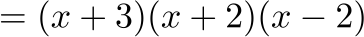 Donc les zéros sont
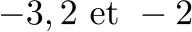 Ouin...
il faut avoir une certaine habileté en factorisation!
Et la plupart des polynômes ne sont pas aussi gentils!
De manière générale, factoriser un polynôme de degré plus grand que 2 n’est pas une mince affaire.
Dans certains cas particuliers on peut utiliser quelques techniques de factorisation comme;
Différence de carré
  Mise en évidence
  Mise en évidence double
  Somme ou différence de cube
Je ne vous ferai pas de cachette, les problèmes que vous aurez seront arrangés pour bien fonctionner avec les techniques connues.
Soit         une fonction polynomiale
a est un zéro de
C’est-à-dire
Si
donc a est un zéro de
Si on divise          par
Si            on obtiendra le résultat voulu
est un facteur de
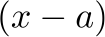 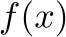 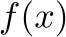 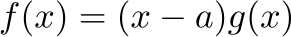 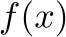 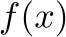 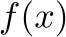 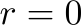 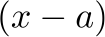 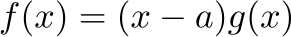 Théorème:
Le reste de la division
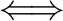 Preuve:
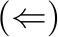 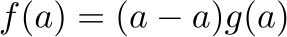 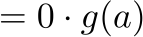 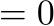 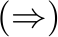 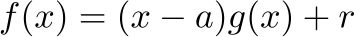 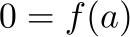 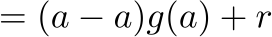 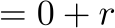 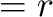 Donc si on divise          par
Donc
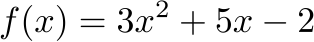 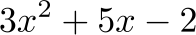 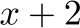 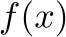 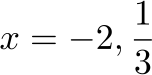 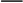 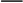 Exemple:
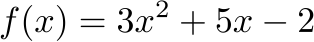 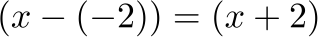 il ne devrait pas y avoir de reste.
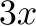 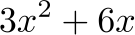 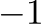 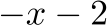 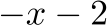 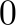 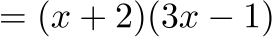 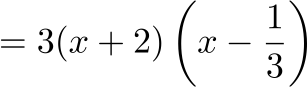 a)
b)
c)
d)
e)
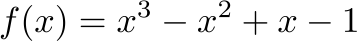 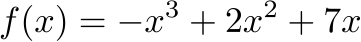 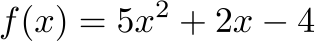 trouver un zéro 
facile
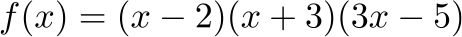 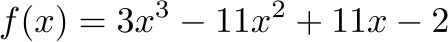 Faites les exercices suivants
Trouver le(s) zéro(s) des fonctions suivantes
Le domaine d’une fonction                        est le sous-ensemble de A des éléments qui sont en relation avec un élément de B. On le note               .
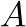 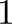 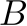 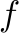 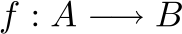 Domaine de fonction
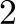 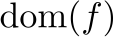 Définition:
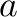 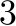 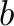 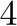 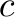 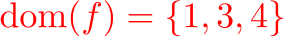 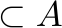 Donc, il semblerait que le domaine de toute fonction
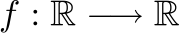 Lorsque la fonction est donnée à l’aide d’une expression algébrique, tous les x sont en relation avec l’expression évaluée en la valeur de x.
soit tous     !?!
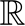 En fait non!
Car certaine expression non pas de sens pour certaine valeur de x.
Quels sont ces interdits en mathématiques?
En gros, il y trois choses qu’on ne peut pas faire en mathématiques.
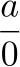 Diviser par zéro.
Prendre une racine pair 
d’un nombre négatif.
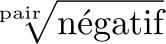 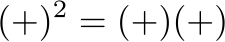 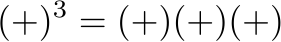 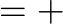 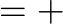 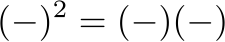 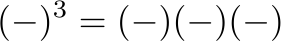 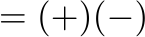 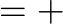 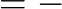 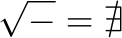 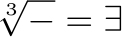 Prendre un logarithme 
d’un nombre négatif ou nul.
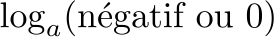 est tous     sauf les valeurs de x qui font en sorte que
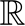 Exemple:
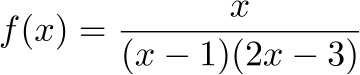 Le domaine de la fonction
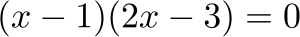 Par la règle du produit nul, on a deux possibilités.
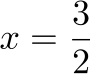 et
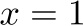 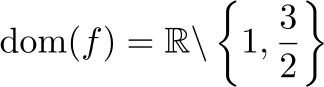 donc
est l’ensemble des valeurs pour lesquelles
d’où
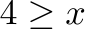 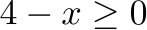 Exemple:
Le domaine de la fonction
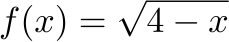 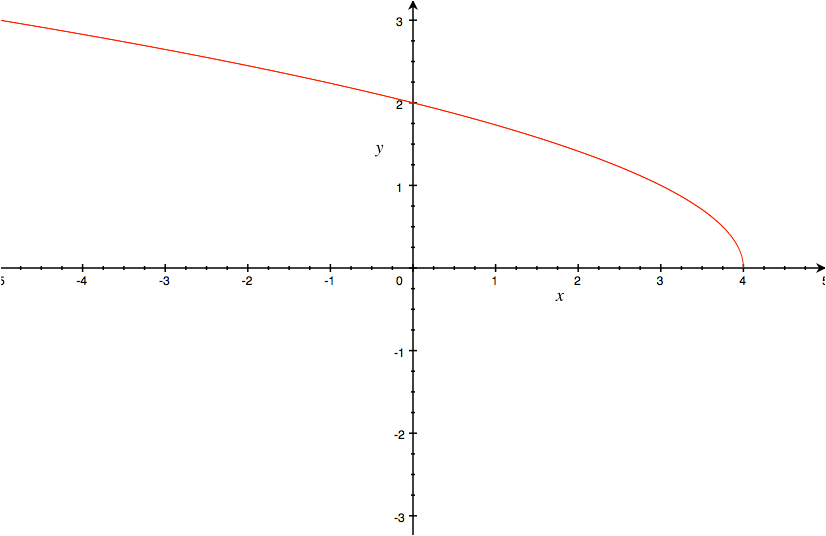 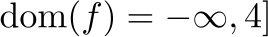 est l’ensemble des valeurs pour lesquels
-2
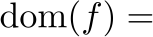 2
0
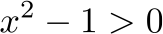 -1
1
Exemple:
Le domaine de la fonction
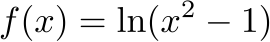 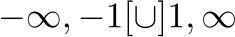 0
0
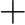 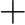 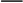 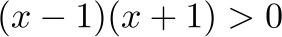 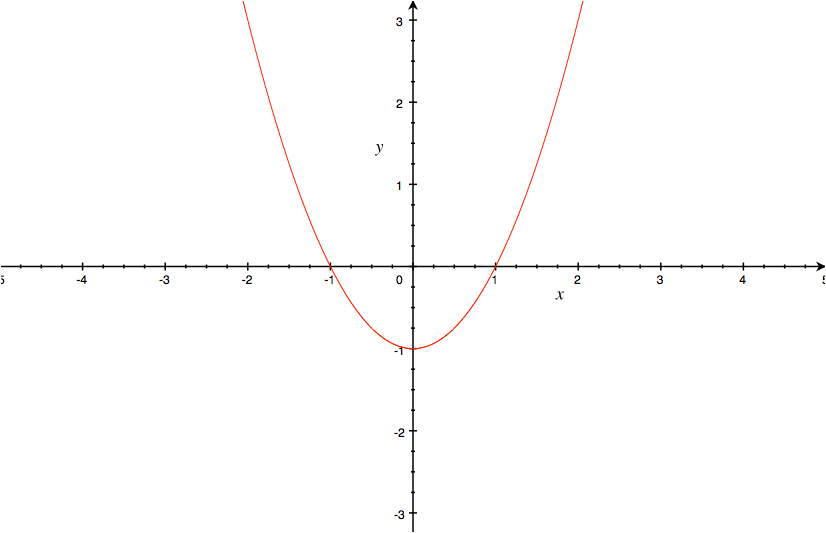 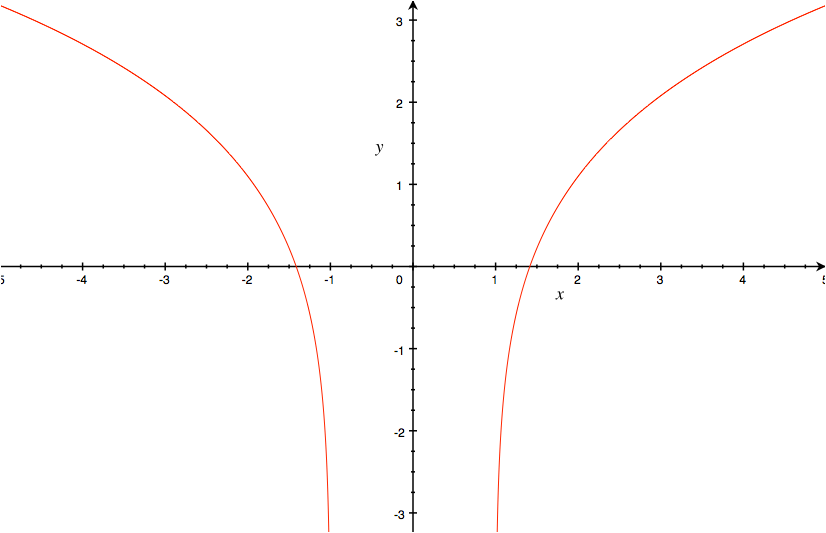 d)
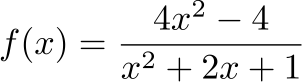 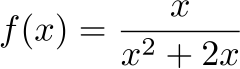 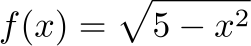 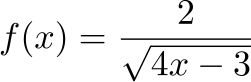 b)
c)
a)
Faites les exercices suivants
Trouver le domaine des fonctions suivantes.
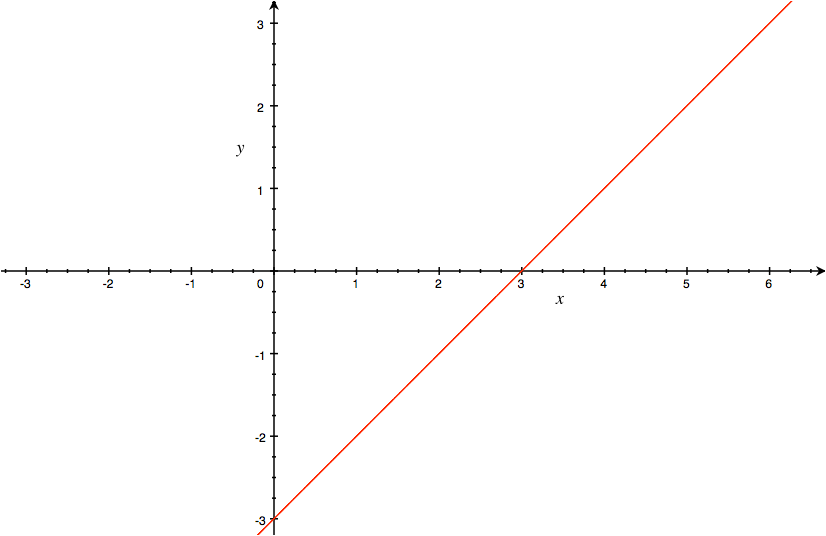 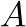 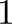 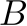 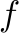 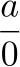 Aujourd’hui, nous avons vu
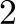 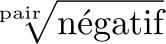 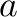 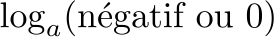 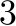 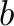 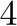 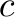 Les zéros d’une fonction
Le domaine d’une fonction
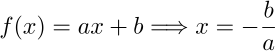 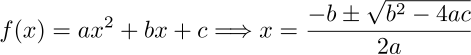 règle du produit nul
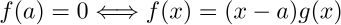 Devoir:
Section 1.2